Matthew 20:26–28
26It shall not be so among you. But whoever would be great among you must be your servant, 27and whoever would be first among you must be your slave, 28even as the Son of Man came not to be served but to serve, and to give his life as a ransom for many.”
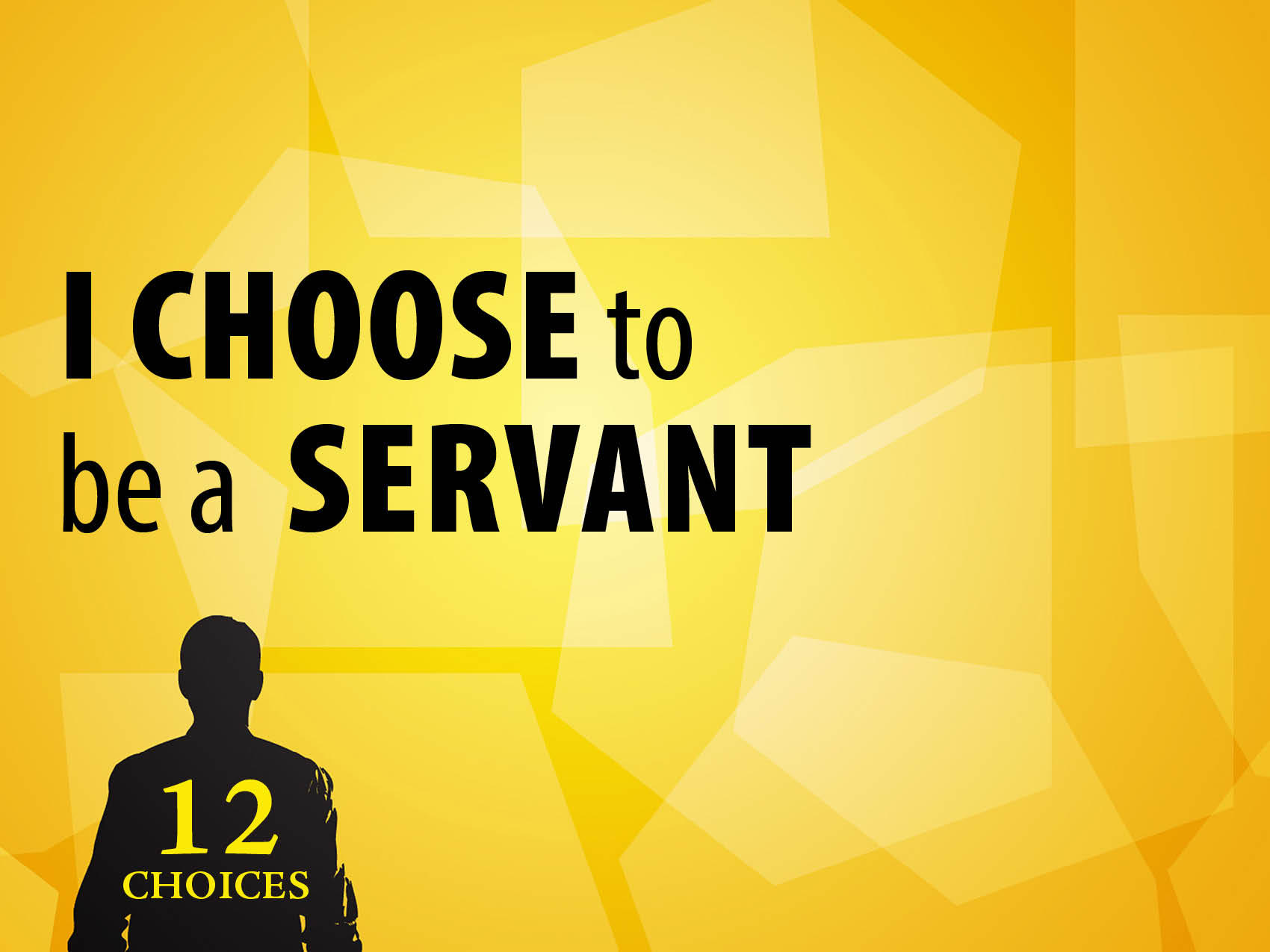 Servant or Celebrity?
Matthew 20:20–21
Mark 9:33–35
Matthew 20:22–23
Matthew 26:56
Matthew 20:25–28
Greatness is not about…
Position
Power
Praise
Greatness is about serving.
1 Corinthians 13:4–5
Paul referred to himself as a servant. 
Romans 1:1; 1 Corinthians 3:5, 4:1, 5, 6:4
Timothy was told to be a servant. 
1 Timothy 4:6
2 Timothy 2:24
Matthew 18:1–4
Romans 12:6–8